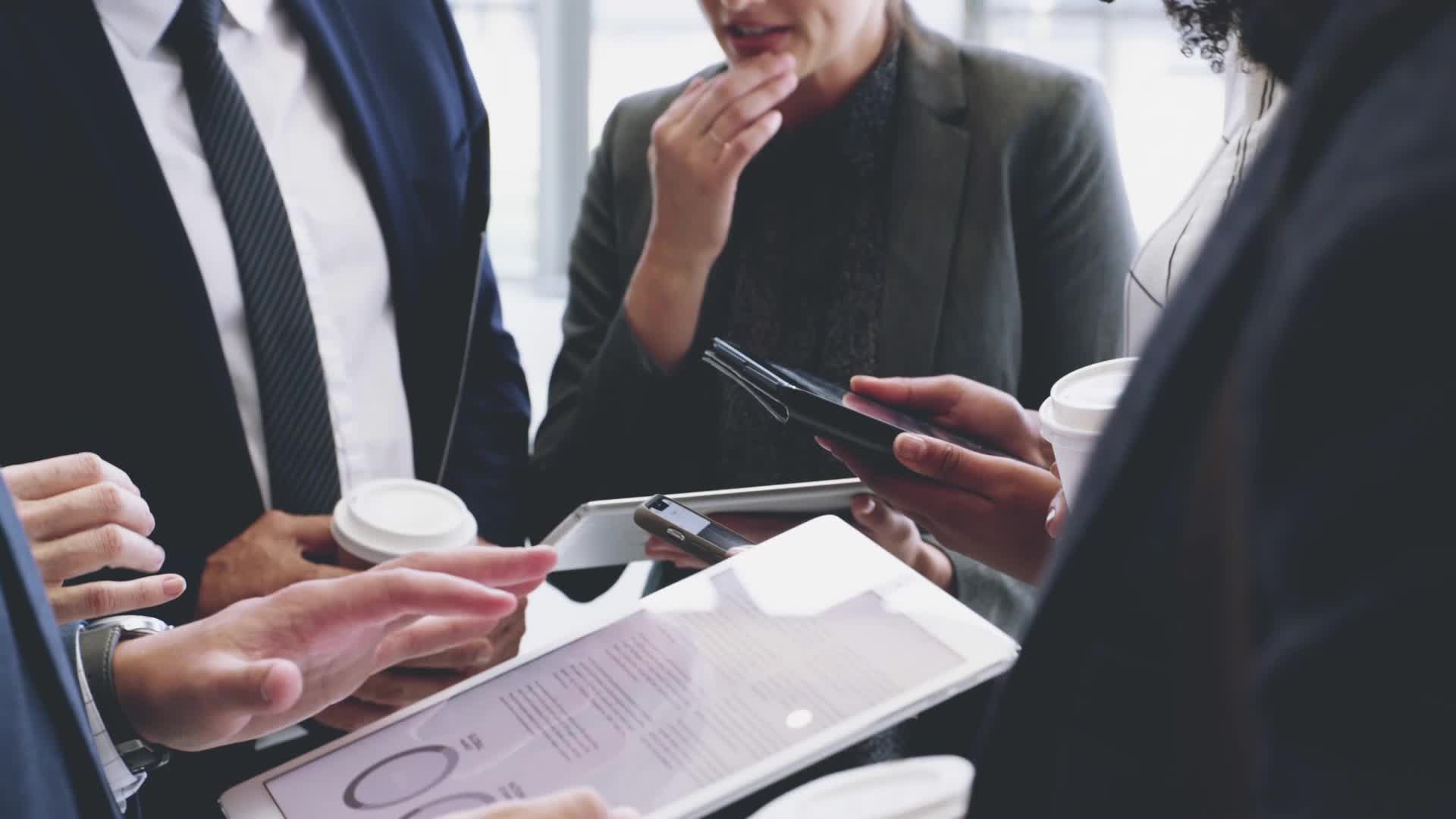 Définition du conflit collectif de travail :
Selon l’article 2 de la Loi n° 23-08 relative à la prévention, au règlement des conflits collectifs de travail, un conflit collectif de travail, tout conflit régi par les dispositions de la loi n° 23-08  et tout désaccord relatif aux relations socioprofessionnelles et aux conditions générales de travail entre, d’une part un groupe de travailleurs salariés ou leurs représentants syndicaux et, d’autre part un employeur, un groupe d’employeurs ou leurs représentants syndicaux, non résolu dans le cadre des procédures prévues par la présente loi.
Prévention et règlement des conflits collectifs de travail
Prévention et règlement des conflits collectifs de travail
Prévention et règlement des conflits collectifs de travail 
Prévention des conflits collectifs de travail
Afin de prévenir d’éventuels conflits de travail au sein des organismes employeurs, il est demandé aux employeurs et les représentants des travailleurs dans l’article 5 de la loi 23-08 d’organiser obligatoirement des réunions périodiques afin de discuter ensemble de l'état des relations socioprofessionnelles et des conditions générales de travail au sein des organismes employeurs.
Quant à la fréquence des réunions, elle est définie par les conventions ou accords collectives conclus entre les employeurs et les représentants des travailleurs. Si la périodicité des réunions n’est pas définie dans les clauses conventionnelles, ces réunions doivent se tenir, au moins une fois par semestre 
Si les conflits collectifs de travail ne peuvent être réglés directement, à l’amiable lors des réunions périodiques ou par l’application des dispositions des conventions ou accords collectifs, l’article 6 stipule qu’ils doivent obligatoirement être soumis aux procédures de conciliation, de médiation et, si nécessaire, d’arbitrage.
Dans les institutions et administrations publiques, la situation des relations socioprofessionnelles est examinée dans les réunions périodiques, entre les représentants des travailleurs et les représentants habilités des institutions et administrations publiques concernées.
Prévention et règlement des conflits collectifs de travail
2.2.2 La conciliation
Comme il a été mentionné plus haut dans le règlement des conflits individuels, la conciliation, selon l’article 4, est un mode de règlement amiable des conflits collectifs de travail, avec l’aide d’un tiers dénommé « conciliateur », dont la mention peut être faite dans la convention ou l’accord collectif de travail. La conciliation a pour objet de rapprocher les parties du conflit, de les affronter et de tenter de trouver un accord à l'amiable. 
Dans les organismes employeurs du secteur économique
Si les conflits ne sont réglés dans les réunion périodiques, par l’application des procédures de conciliation prévues par les conventions ou les accords collectifs (conciliation interne), l’inspecteur de travail sera saisi par la partie la plus diligente pour engager les procédures de conciliation externe.
En cas d'échec total ou partiel de la conciliation, le conflit collectif de travail doit être soumis à une procédure de médiation dans un délai de 15 jours ouvrables après le procès-verbal de carence ou de non-conciliation.
Prévention et règlement des conflits collectifs de travail
Dans les institutions et administrations publiques
En cas de conflit collectif de travail entre les deux parties, les représentants des travailleurs peuvent saisir en recours :
Les autorités publiques compétentes au niveau local (commune ou wilaya) pour les institutions ou administrations concernées.
Les ministres ou leurs représentants habilités, lorsque les institutions relèvent de leur compétence ou si le conflit a un caractère régional ou national.
Si les questions du recours ne sont pas réglées, l'autorité hiérarchique supérieure convoque les parties à une réunion de conciliation dans les huit jours ouvrables suivant sa saisine, en présence des représentants de l'autorité chargée de la fonction publique et de l'inspection du travail compétente.
Si, lors de la réunion de conciliation, il est constaté que le conflit collectif de travail concerne la non-application d'une obligation légale ou réglementaire, l'autorité hiérarchique supérieure prend les mesures nécessaires pour assurer son application, dans un délai de 30 jour ouvrable à compter de la saisine.
Si, lors de la réunion de conciliation, il est constaté que le conflit collectif de travail porte sur des interprétations de dispositions légales ou réglementaires, ou sur des questions non couvertes par la législation en vigueur, l'autorité hiérarchique supérieure saisit l'autorité chargée de la fonction publique. Celle-ci soumet les questions en conflit au conseil paritaire de la fonction publique.
À l'issue de la procédure de conciliation, qui ne peut dépasser 15 jours ouvrables à partir de la première réunion, l'autorité hiérarchique supérieure rédige un procès-verbal signé par les parties. Ce document consigne les accords obtenus et, le cas échéant, les propositions soumises à l'autorité chargée de la fonction publique concernant la gestion des questions non résolues dans le conflit collectif de travail.
La médiation
Selon l’article 4 de la loi 23-08, la médiation est une procédure par laquelle les conflits collectifs de travail sont confiés à un tiers dénommé « médiateur » choisi, d’un commun accord, parmi les personnes figurant sur la liste des médiateurs -le ministre chargé du travail établit la liste, après consultation des organisations syndicales et des employeurs les plus représentatives à l’échelle nationales- dont la mission est de proposer un règlement amiable du conflit collectif. 
Les médiateurs sont choisis parmi les personnalités reconnues pour leur compétence dans le domaine juridique et social, leur autorité morale, leur expertise, leur impartialité, leur probité et leur attachement aux principes de justice sociale et d’équité.
Prévention et règlement des conflits collectifs de travail
Prévention et règlement des conflits collectifs de travail
Dans les organismes employeurs du secteur économique
Le médiateur peut mener des enquêtes, exiger des documents utiles et faire appel à des experts pour examiner la situation économique de l’employeur et des travailleurs concernés. Il est tenu au secret professionnel et peut être assisté par l'inspection du travail, qui lui fournit le dossier du conflit et le procès-verbal de carence ou de non-conciliation
Le médiateur présente aux parties et à l’inspecteur du travail des propositions de règlement du conflit sous forme de recommandations motivées, dans un délai de dix jours ouvrables après avoir reçu le dossier du conflit collectif de travail. Ce délai peut être prolongé de huit jours ouvrables, si les parties sont d'accord.
À partir de la réception des propositions de règlement du conflit collectif de travail, les parties doivent, dans un délai de huit jours ouvrables, notifier leur acceptation ou leur rejet au médiateur par tout moyen légal avec accusé de réception. L'inspection du travail compétente doit être informée. Si aucune réponse n'est donnée dans ce délai, les propositions sont considérées comme rejetées. En cas d'accord, un accord collectif de travail est rédigé et signé par les parties, puis déposé auprès de l'inspection du travail et du greffe du tribunal compétent. 
Le médiateur transmet, dans les 48 heures, un rapport détaillé des conclusions de sa mission au ministre chargé du travail, au ministre du secteur concerné et à l'inspection du travail compétente. Si la médiation échoue, les parties peuvent choisir de recourir à l'arbitrage.
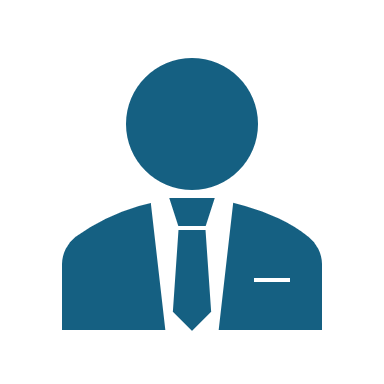 Prévention et règlement des conflits collectifs de travail
Dans les institutions et administrations publiques
Si le conflit collectif de travail persiste, après la procédure de conciliation, il peut être soumis, dans un délai de quinze (15) jours ouvrables, à la procédure de la médiation. Le ministre du secteur concerné, le wali ou le président de l'assemblée populaire communale désigne, selon le cas, un médiateur qualifié parmi ceux figurant sur la liste des médiateurs
Les parties au conflit collectif de travail doivent fournir au médiateur le soutien nécessaire à sa mission, en facilitant son travail et en lui transmettant rapidement tous les documents et informations relatifs au conflit. Le médiateur peut faire appel à des experts ou à toute personne qualifiée. Il adresse ensuite aux parties des propositions écrites, sous forme de recommandations motivées, dans un délai maximum de 10 jours ouvrables après réception du dossier. Ce délai peut être prolongé de 8 jours avec l'accord des parties. Les parties doivent notifier leur acceptation ou rejet des propositions dans un délai de 8 jours ouvrables, en informant l'inspection du travail compétente. Le médiateur transmet ses propositions, par écrit, à cette dernière
En cas d'accord des parties, le médiateur établit un procès-verbal consignant les propositions acceptées et le remet aux parties concernées. Une copie est transmise aux autorités compétentes, telles que l'autorité chargée de la fonction publique, le ministre du secteur concerné, le wali, le président de l'assemblée populaire communale et l'inspecteur du travail compétent. 
En cas de non-réponse dans un délai de 8 jours ouvrables ou de rejet des propositions, le médiateur informe les parties et les autorités compétentes dans un délai de 48 heures.
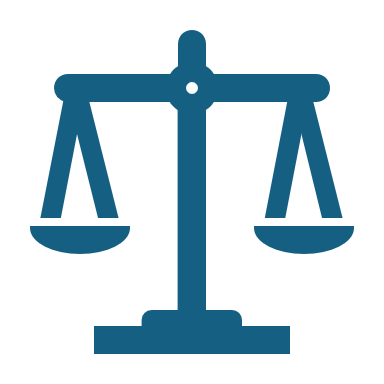 Prévention et règlement des conflits collectifs de travail
L’arbitrage dans les organismes employeurs du secteur économique
Après échec des procédures de conciliation et de médiation, le conflit est soumis ensuite à l'arbitrage. Selon l’article 4 de la loi 23-08 citée plus haut l’arbitrage est un mode de règlement des conflits collectifs de travail, qui fait intervenir, après accord formel de chacune des parties au conflit, un tiers dénommé « arbitre », et ce, en application des règles générales d’arbitrage prévues par le code de procédure civile et administrative.
Les parties doivent comparaître devant l'arbitre, mais peuvent être représentées par un mandataire dûment habilité. Toute personne morale impliquée dans le conflit collectif de travail doit être représentée par son représentant légal.
La sentence arbitrale est rendue dans les 30 jours ouvrables suivant la désignation des arbitres. Elle est obligatoire pour les parties, qui doivent l'exécuter, même si l'une d'elles introduit un recours dans les 3 jours ouvrables suivant la notification, conformément au code de procédure civile et administrative.
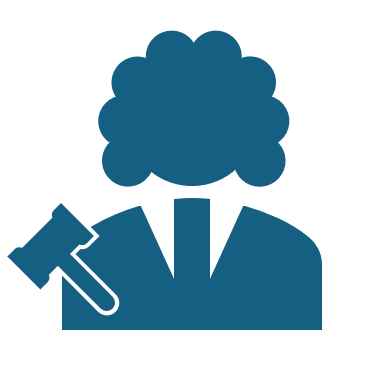 Prévention et règlement des conflits collectifs de travail
Conseil paritaire de la fonction publique dans les institutions et administrations publiques
Un conseil paritaire de la fonction publique est créé, composé de représentants de l'administration et des travailleurs, et placé auprès de l'autorité chargée de la fonction publique. Ce conseil agit comme un organe de conciliation pour les conflits collectifs de travail dans les institutions et administrations publiques. Les parties au conflit doivent assister à toutes les réunions de conciliation organisées par ce conseil. Les missions, la composition, la désignation du président et des membres, ainsi que l'organisation et le fonctionnement du conseil, sont définis par voie réglementaire.
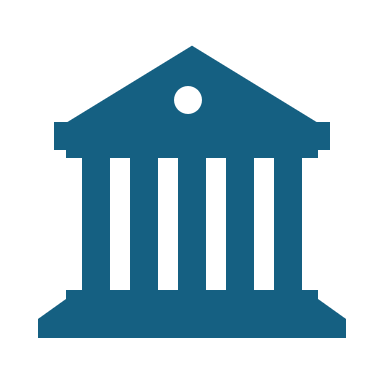